PEPS and data processing
ERWANN poupart
software ground system ENGINEER at CNES, Toulouse, France
Responsible for PEPS DATA processing architecture
outline
Peps hpss data storage statistics

Peps data processing today and in the near future
PEPS HPSS STORAGE statistics
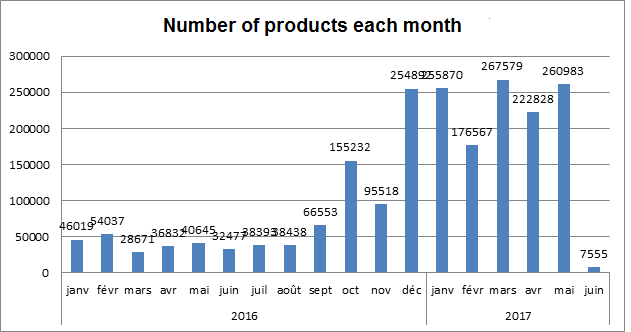 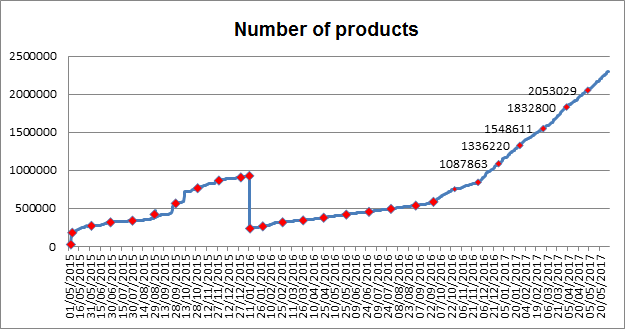 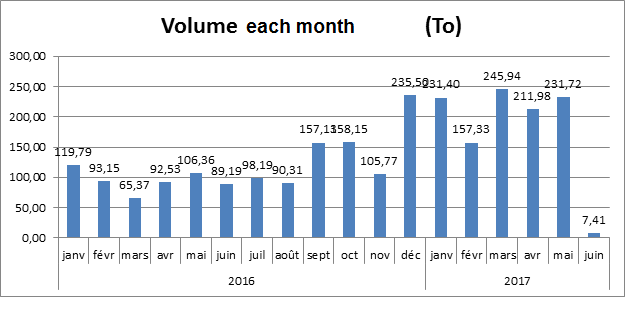 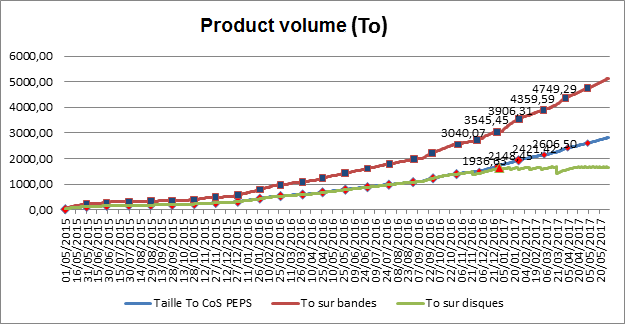 PEPS DATA PROCESSING ARCHITECTURE
PEPS Data & Services
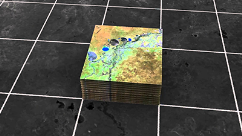 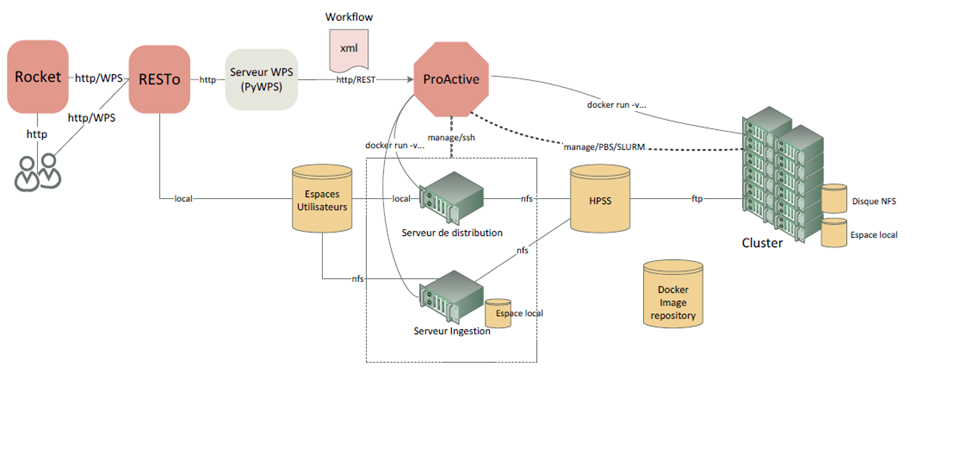 PEPS process request
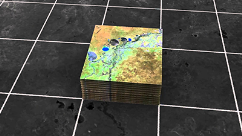 PEPS processing chains ON GITLAB : OTB is “dockerized”
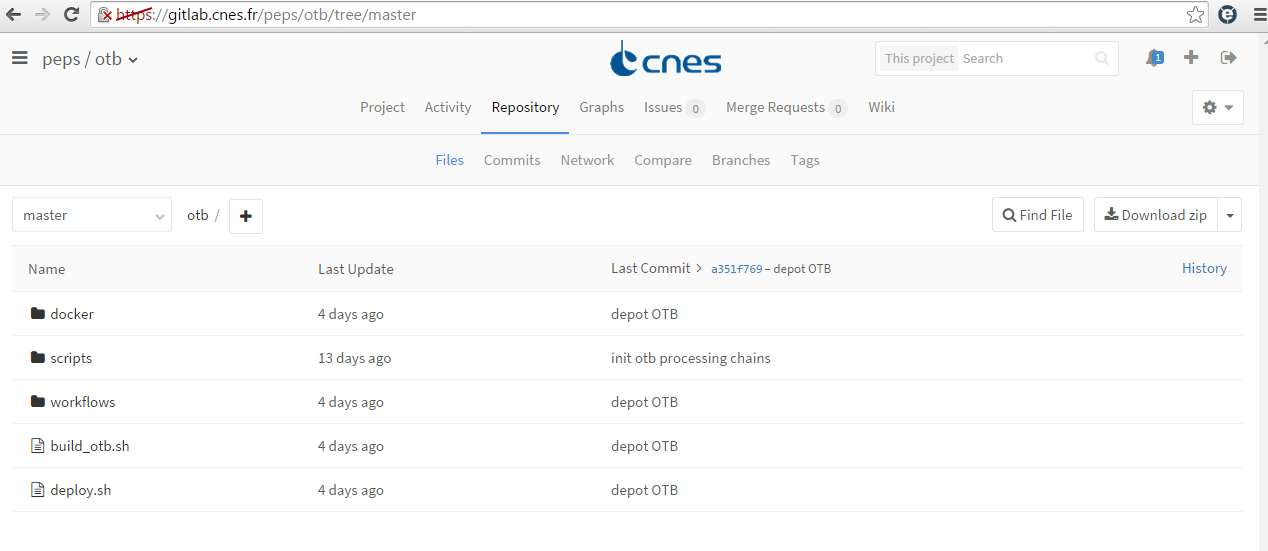 ORTHO_S1_GRD.xml
QL_S2.xml
Launch
peps processing in the future
PEPS V2 with new processing GUI : to come in September 2017


Current prototypes development using datacube V2 : https://www.ceosdatacube.org


To come : experimentation using datacube & Spark/Hadoop API
JUPYTER notebook data cube experimentation in 2017
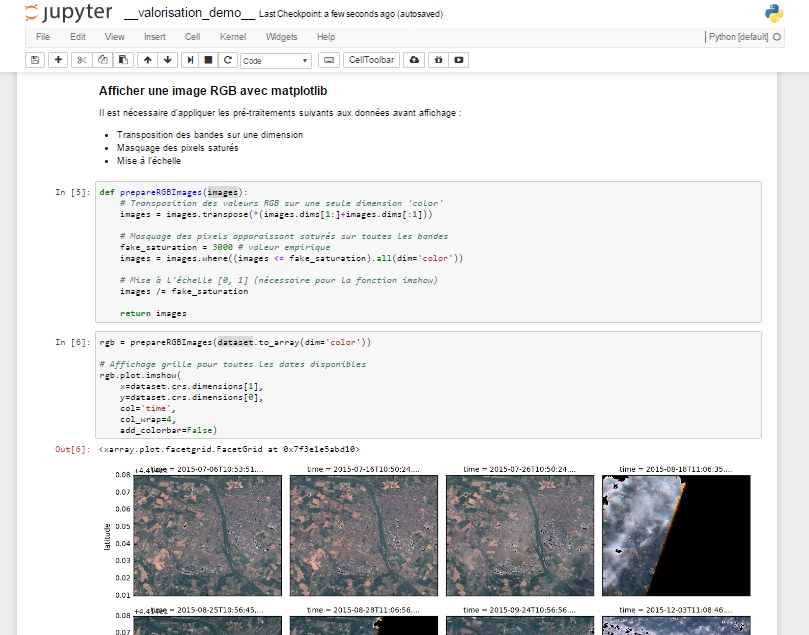 Demo.pdf
peps processing in the future
Any Questions ?